Maths Week/Pāngarau Wiki             2024
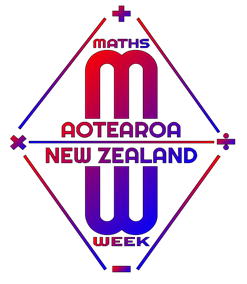 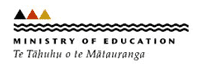 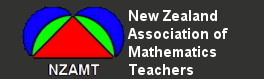 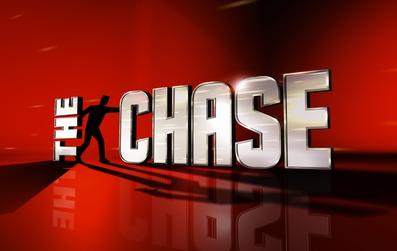 The Maths Chaser/Whai Pāngarau!
Set B Wednesday
For contestants
Chaser starts here
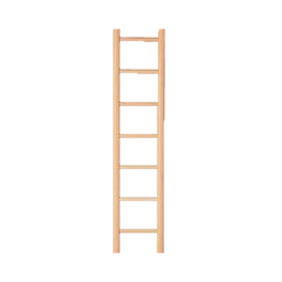 There are two parts  – the maths builder quiz and the head to head.

You choose which rung on the ladder you wish to start at, one step up or one step down from the result of the maths builder quiz.

The head-to-head chase begins with the first question.

If you get the answer correct you progress down the ladder one rung.

If you get the wrong answer you stay where you are on the ladder.

Your teacher may give you a record sheet to record your progress each day for the week.

The chaser does not get questions wrong and progresses down the ladder one rung at a time.

If the chaser reaches the same rung you, you are out and for you “the chase is over”!

If you reach the bottom of the ladder, you win the money (unfortunately, it’s not real)!!
10 x A
A
0.1 x A
End
Maths Builder quiz
QUESTION 1
Write the number three hundred and two
[Speaker Notes: Answer    302]
QUESTION 212 – 9 = ?
[Speaker Notes: Answer   3]
QUESTION 3
4 + 4 + 4 + 4 = ?
[Speaker Notes: Answer    16]
QUESTION 4
Which number comes next in the pattern 60, 50, 40 . . .
QUESTION 5
20 – 16 = ?
[Speaker Notes: Answer    4]
QUESTION 6
How many faces does a cube have?
[Speaker Notes: Answer    6]
QUESTION 7
What number is ten less than 64?
[Speaker Notes: Answer    54]
QUESTION 8
Half of 20 = ?
QUESTION 9
If I divide 18 Easter eggs into three groups, how many are eggs are in each group?
[Speaker Notes: Answer   6]
QUESTION 10
How many sides does a quadrilateral have?
[Speaker Notes: Answer    4]
Head-to-head
QUESTION 1

What is 19 – 6 = ?

A    12          B   13          C     14
[Speaker Notes: Answer    B]
QUESTION 2

100 - ? = 20

A     80          B     70          C     60
[Speaker Notes: Answer    A]
QUESTION 3

What is the next number in this pattern  40, 36, 32 . . . ?

A     28          B     27          C     26
[Speaker Notes: Answer    A]
QUESTION 4

How many tens are there in the number 49?

A     0          B     9          C     4
[Speaker Notes: Answer    C]
QUESTION 5

17 + ? = 100

A     87          B     83          C     73
[Speaker Notes: Answer    B]
QUESTION 6

22 + 30 = ?

A     55          B     50          C     52
[Speaker Notes: Answer   C]
QUESTION 7

What is 2 x 10?

A     10          B     20          C     30
[Speaker Notes: Answer    B]